Utah Academy of Nutrition and Dietetics Annual ConferenceMarch 30th and 31st 2017

Continuing Professional Education Certificate of Completion for Dietitians
Feeding our Future: Role for Science, Technology, and Food Innovation
Speaker: Mary Lee Chin
Approved for 1 CPEU; Level 1
Participant’s Name: _______________________________

Registration Number: _____________________________
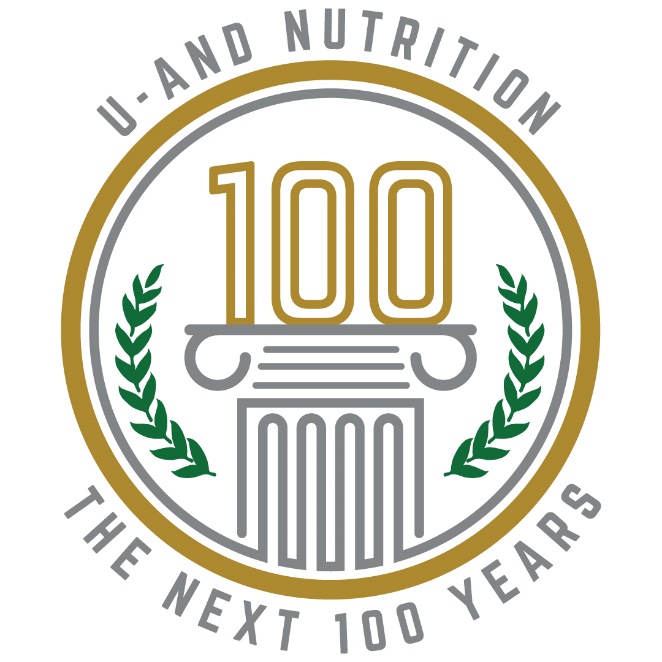 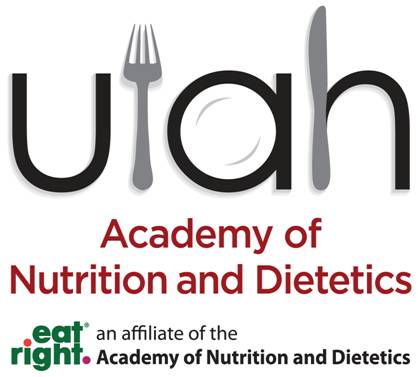 Utah Academy of Nutrition and Dietetics Annual ConferenceMarch 30th and 31st 2017

Continuing Professional Education Certificate of Completion for Dietitians
Repurpose of Food: Reducing Food Waste at Home
Speaker: Judy Barbe
Approved for 1 CPEU; Level 1
Participant’s Name: _______________________________

Registration Number: _____________________________
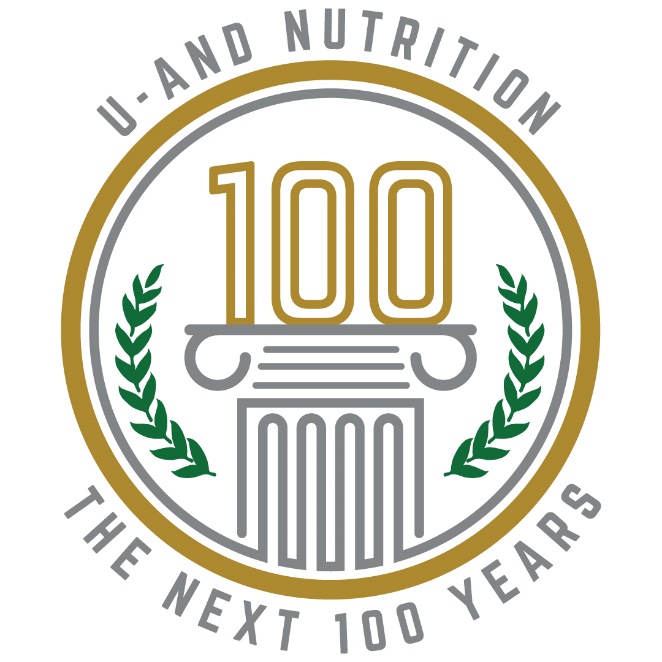 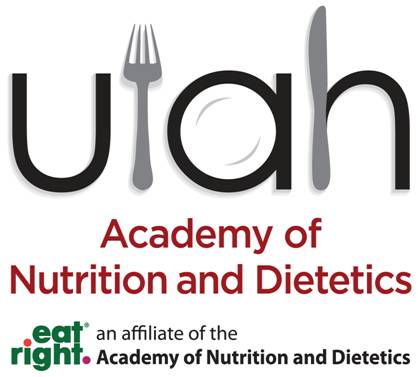 Utah Academy of Nutrition and Dietetics Annual ConferenceMarch 30th and 31st 2017

Continuing Professional Education Certificate of Completion for Dietitians
Exhibits
Approved for 1 CPEU; Level 1
Participant’s Name: _______________________________

Registration Number: _____________________________
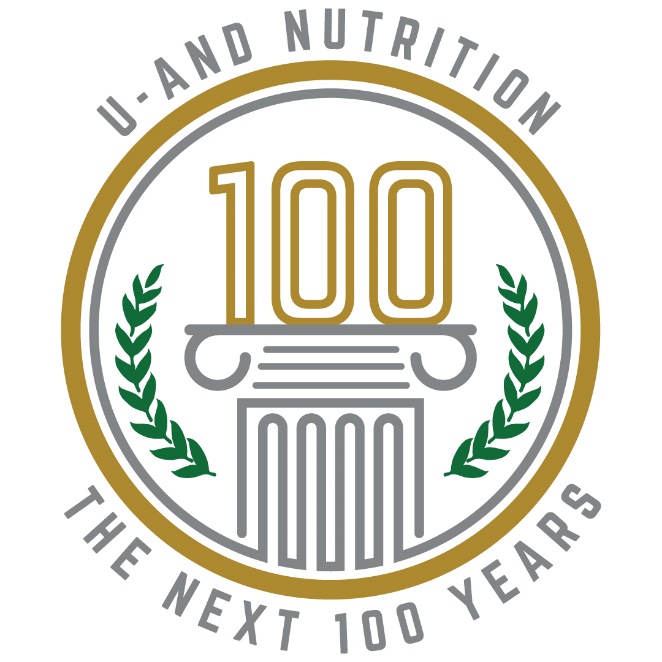 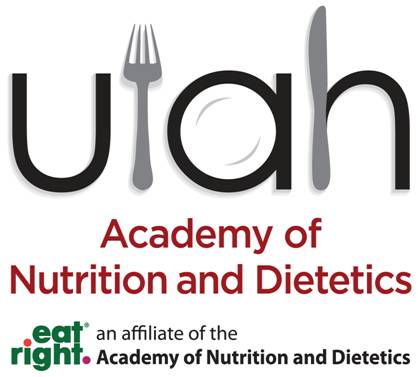 Utah Academy of Nutrition and Dietetics Annual ConferenceMarch 30th and 31st 2017

Continuing Professional Education Certificate of Completion for Dietitians
Getting Paid in Utah: The Nuts and Bolts of Reimbursement for the Utah RDN
Speaker: Nikki Kendrick
Approved for 1 CPEU; Level 1
Participant’s Name: _______________________________

Registration Number: _____________________________
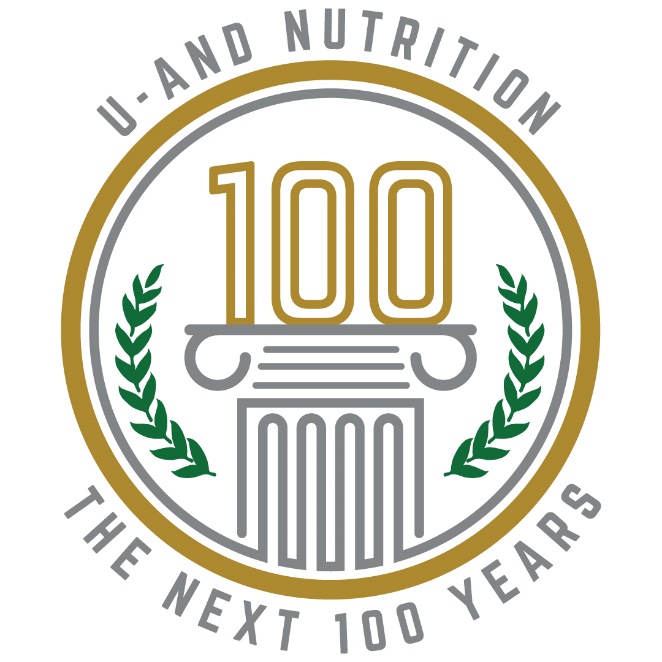 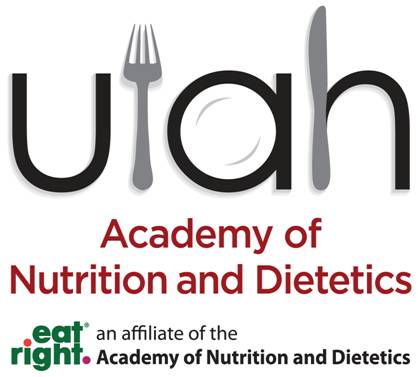 Utah Academy of Nutrition and Dietetics Annual ConferenceMarch 30th and 31st 2017

Continuing Professional Education Certificate of Completion for Dietitians
Farm to Fork: Utah’s efforts to get healthy local foods into school lunch and child care center meals
Speaker: Maryann Durrant and Lacie Jonas
Approved for 1 CPEU; Level 1
Participant’s Name: _______________________________

Registration Number: _____________________________
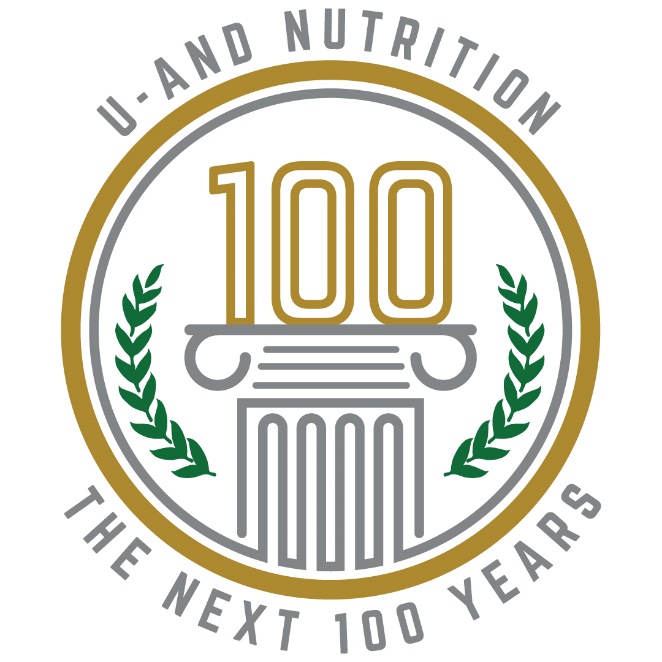 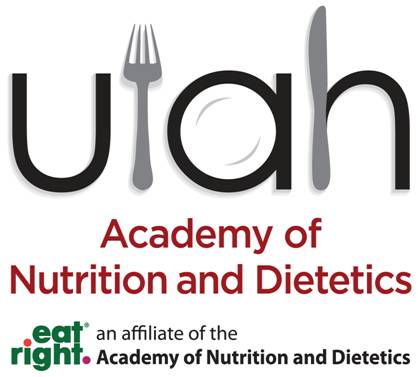 Utah Academy of Nutrition and Dietetics Annual ConferenceMarch 30th and 31st 2017

Continuing Professional Education Certificate of Completion for Dietitians
WIC to Table: Understanding the Challenges Faced by Refugees in Utah as they Navigate the Women Infants and Children (WIC)Supplemental Nutrition Program
Speaker: Amy Covington
Approved for 1 CPEU; Level 1
Participant’s Name: _______________________________

Registration Number: _____________________________
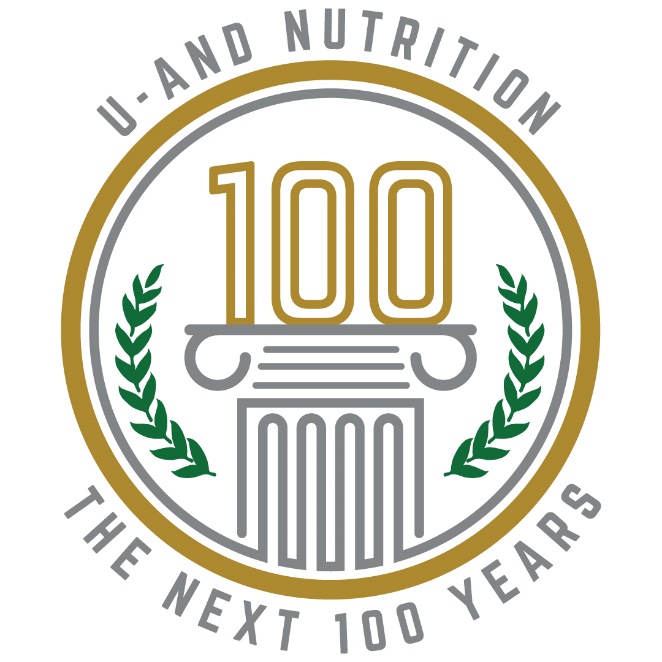 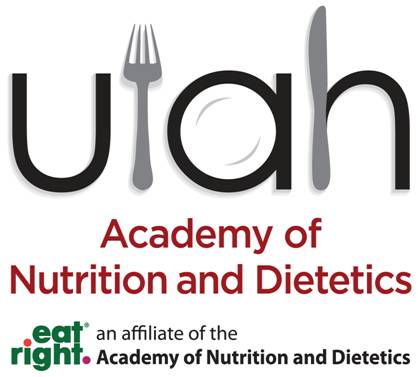 Utah Academy of Nutrition and Dietetics Annual ConferenceMarch 30th and 31st 2017

Continuing Professional Education Certificate of Completion for Dietitians
A Behind the Scenes Look at Running Clinical Trials: A Research Dietitian’s Perspective
Speaker: Sheryl Aguilar
Approved for 1 CPEU; Level 1
Participant’s Name: _______________________________

Registration Number: _____________________________
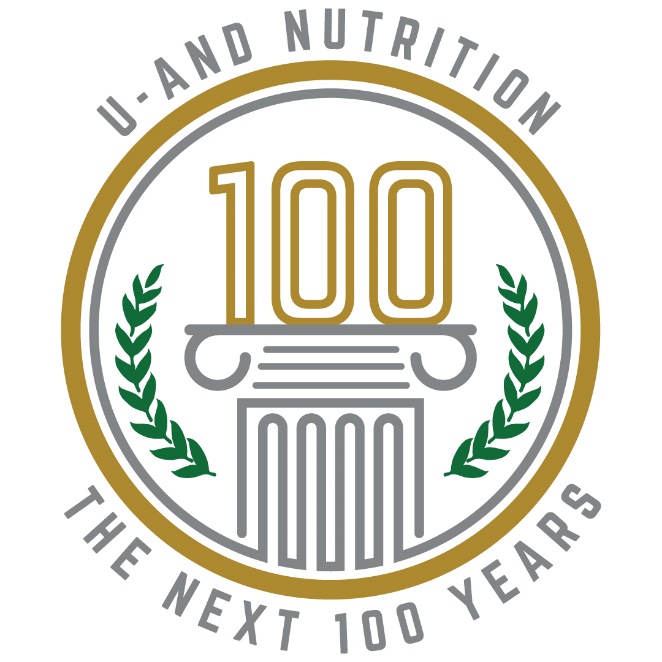 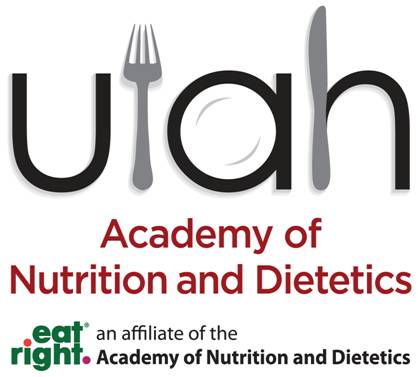 Utah Academy of Nutrition and Dietetics Annual ConferenceMarch 30th and 31st 2017

Continuing Professional Education Certificate of Completion for Dietitians
Lost in Translation: How Do Patients Interpret Nutrition Recommendations at the Grocery Store?
Speaker: Kayla Womeldorff and Jonnell Masson
Approved for 1 CPEU; Level 1
Participant’s Name: _______________________________

Registration Number: _____________________________
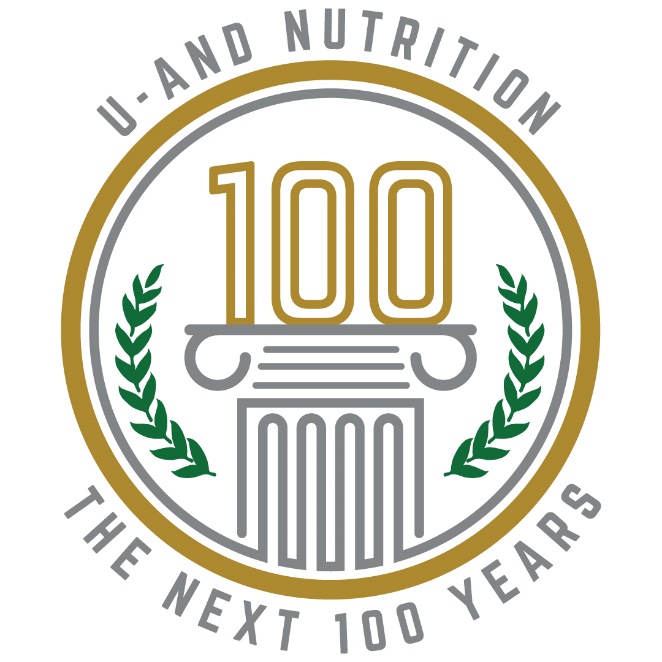 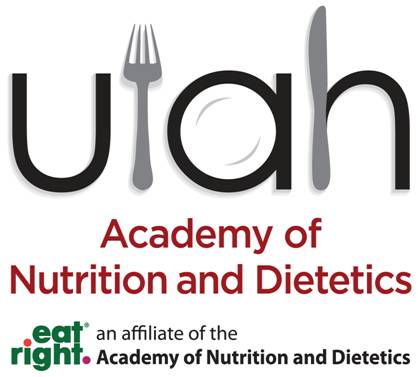 Utah Academy of Nutrition and Dietetics Annual ConferenceMarch 30th and 31st 2017

Continuing Professional Education Certificate of Completion for Dietitians
Networking Event
Approved for 1 CPEU; Level 1
Participant’s Name: _______________________________

Registration Number: _____________________________
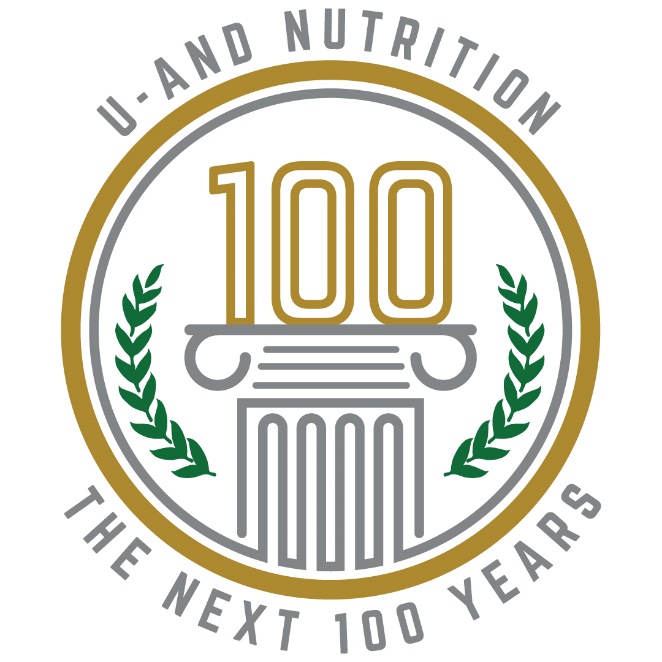 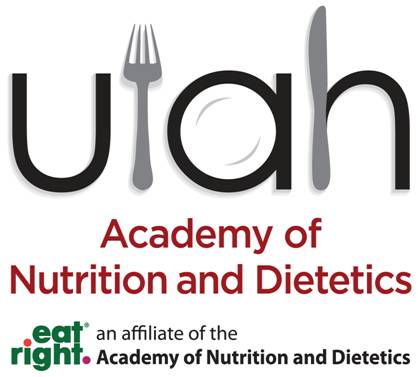 Utah Academy of Nutrition and Dietetics Annual ConferenceMarch 30th and 31st 2017

Continuing Professional Education Certificate of Completion for Dietitians
Dietary Fat—the research and current recommendations. How should people view dietary fat and why?
Speaker: Nina Teicholz, intro by Thunder Jalili
Approved for 1 CPEU; Level 1
Participant’s Name: _______________________________

Registration Number: _____________________________
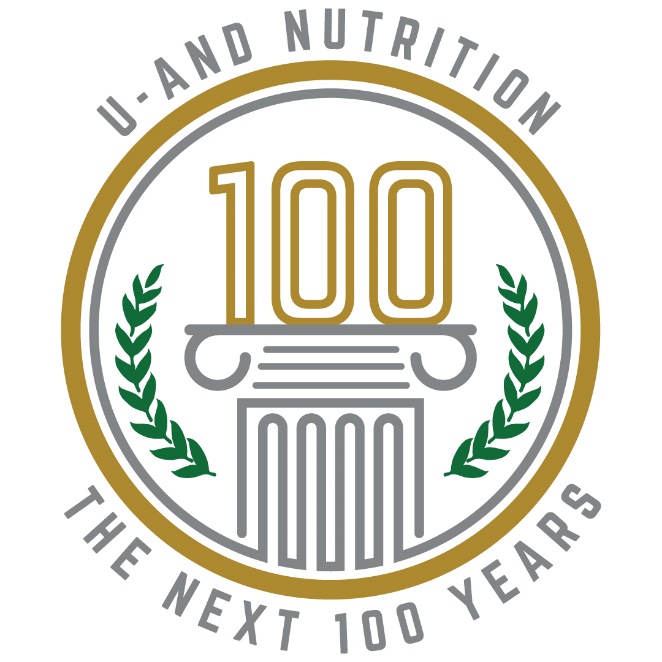 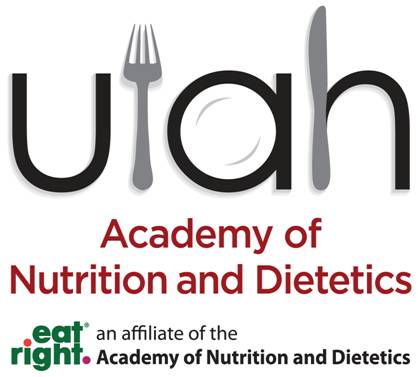 Utah Academy of Nutrition and Dietetics Annual ConferenceMarch 30th and 31st 2017

Continuing Professional Education Certificate of Completion for Dietitians
Dairy Council Farm Tour and Cheese Tasting
Approved for 3 CPEUs; Level 1
Participant’s Name: _______________________________

Registration Number: _____________________________
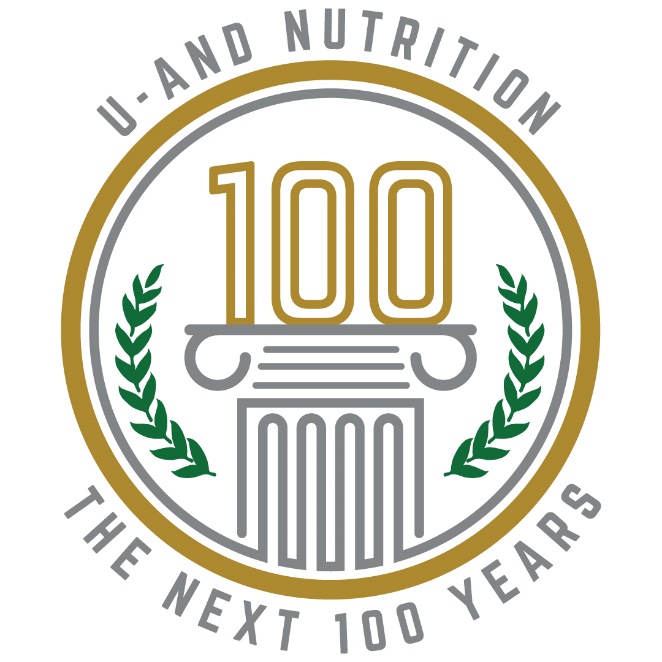 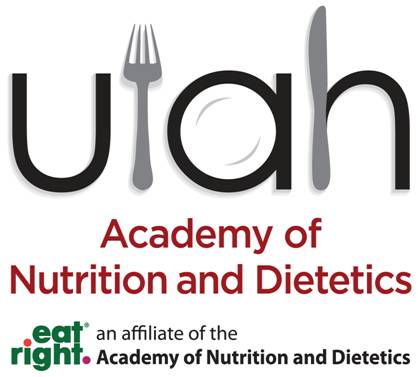 Utah Academy of Nutrition and Dietetics Annual ConferenceMarch 30th and 31st 2017

Continuing Professional Education Certificate of Completion for Dietitians
I’m a Registered Dietitian, Now What? Creating a Passionate Conversation About Your Career
Speaker: Anne Cundiff
Approved for 1 CPEU; Level 1
Participant’s Name: _______________________________

Registration Number: _____________________________
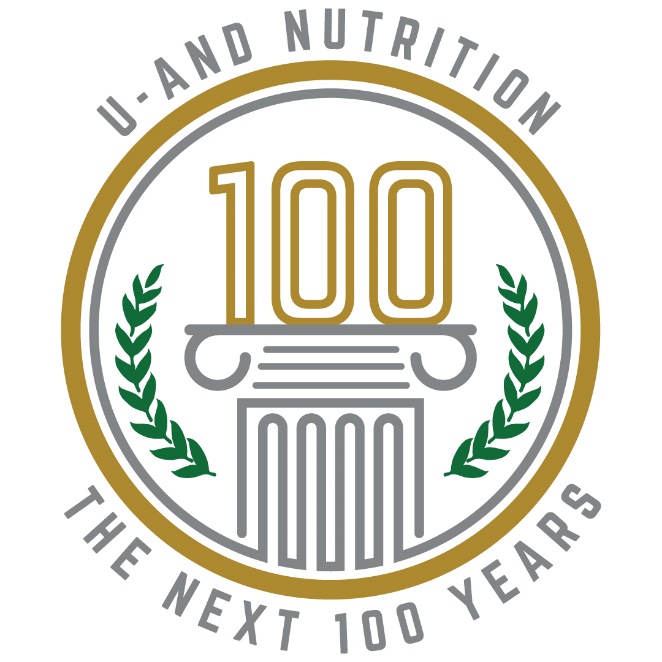 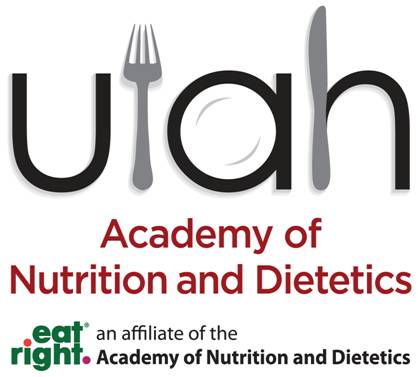 Utah Academy of Nutrition and Dietetics Annual ConferenceMarch 30th and 31st 2017

Continuing Professional Education Certificate of Completion for Dietitians
Nutrition and Children with Developmental Disabilities: Assessment, Impact, and Evidence-Based Management
Speaker: Kelly Vieira
Approved for 1 CPEU; Level 1
Participant’s Name: _______________________________

Registration Number: _____________________________
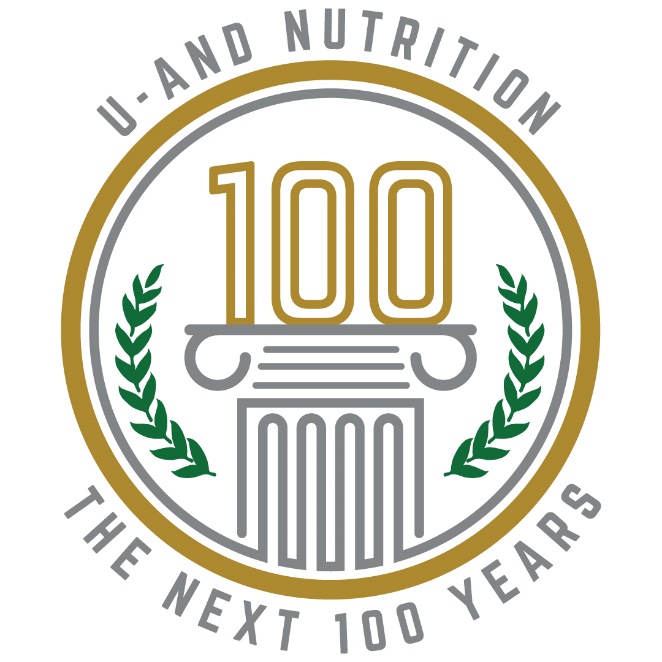 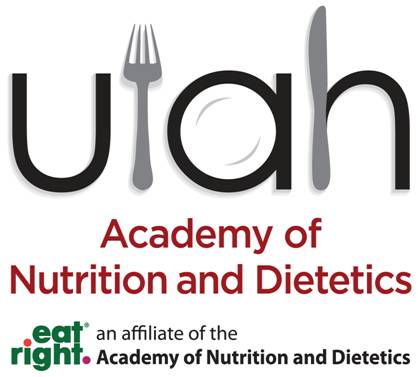 Utah Academy of Nutrition and Dietetics Annual ConferenceMarch 30th and 31st 2017

Continuing Professional Education Certificate of Completion for Dietitians
Posters
Approved for 1 CPEU; Level 2
Participant’s Name: _______________________________

Registration Number: _____________________________
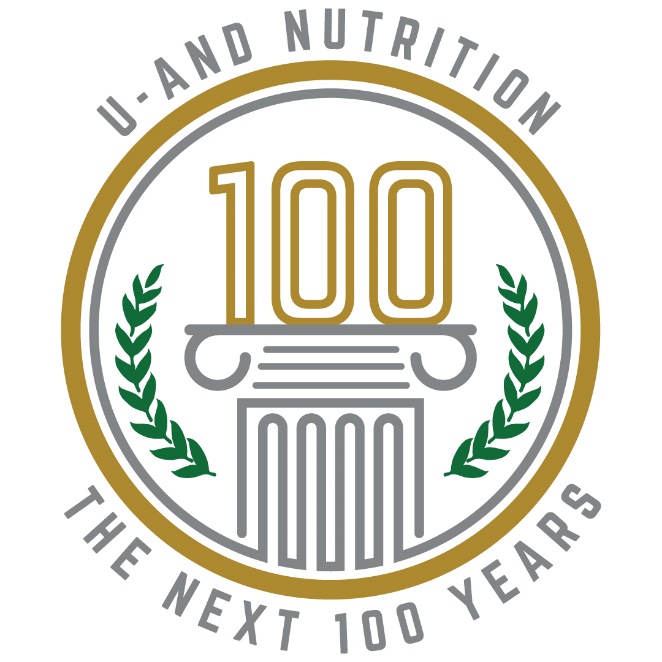 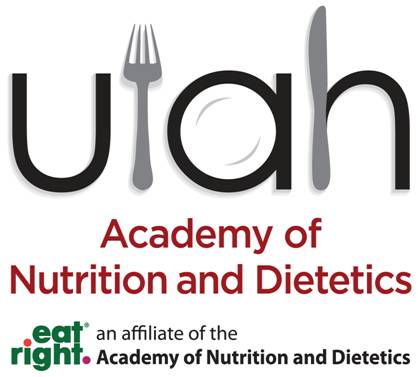 Utah Academy of Nutrition and Dietetics Annual ConferenceMarch 30th and 31st 2017

Continuing Professional Education Certificate of Completion for Dietitians
My Patient is on Dialysis, What Should I Know?
Speaker: Jill Neilson, Suzanne Ware, Anna Snyder
Approved for 1 CPEU; Level 1
Participant’s Name: _______________________________

Registration Number: _____________________________
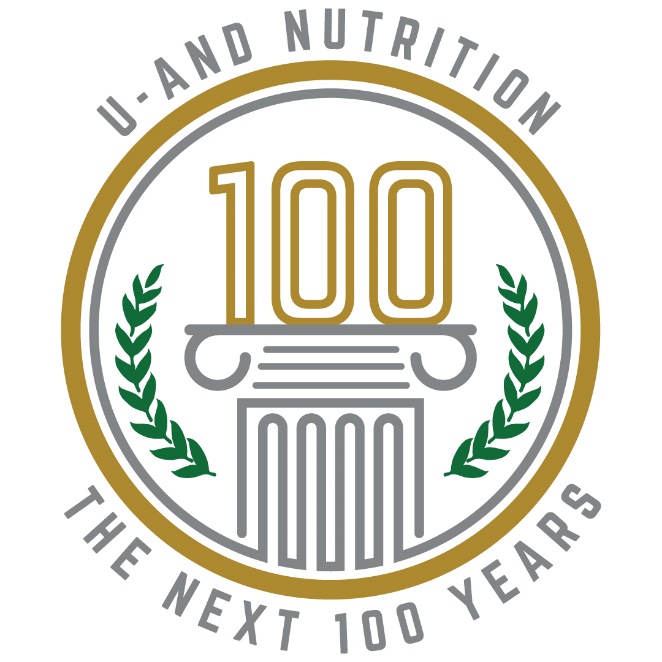 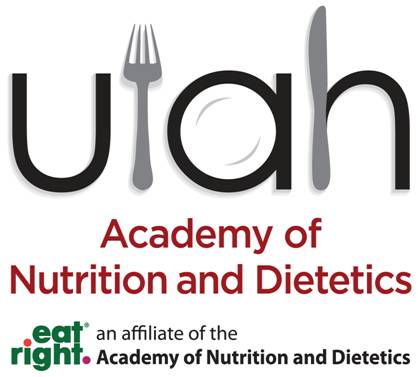 Utah Academy of Nutrition and Dietetics Annual ConferenceMarch 30th and 31st 2017

Continuing Professional Education Certificate of Completion for Dietitians
Why Body Image Should Be included in Your Counseling
Speaker: Rebecca Clyde
Approved for 1 CPEU; Level 1
Participant’s Name: _______________________________

Registration Number: _____________________________
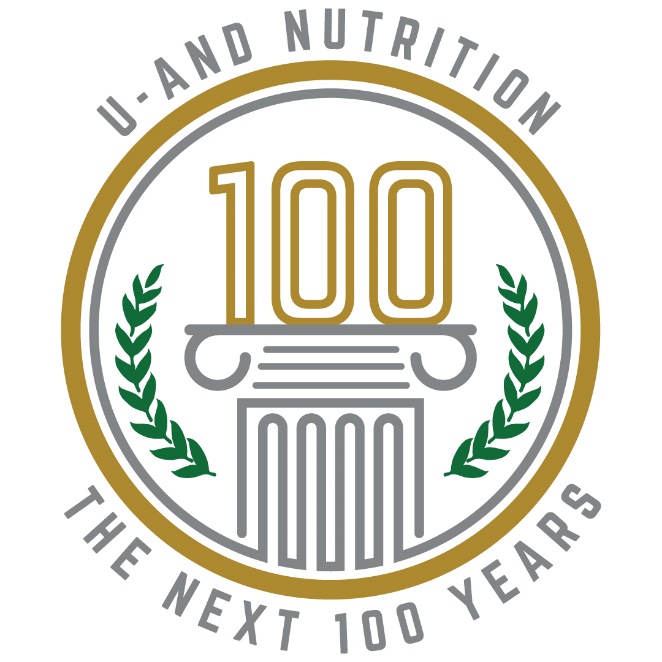 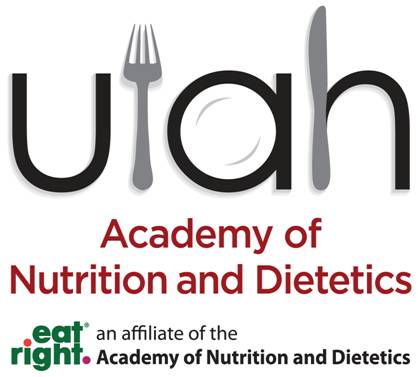 Utah Academy of Nutrition and Dietetics Annual ConferenceMarch 30th and 31st 2017

Continuing Professional Education Certificate of Completion for Dietitians
Bridging Clinical-Community Nutrition Care Transitions for Older Adults
Speaker: Susan Saffel-Shrier
Approved for 1 CPEU; Level 1
Participant’s Name: _______________________________

Registration Number: _____________________________
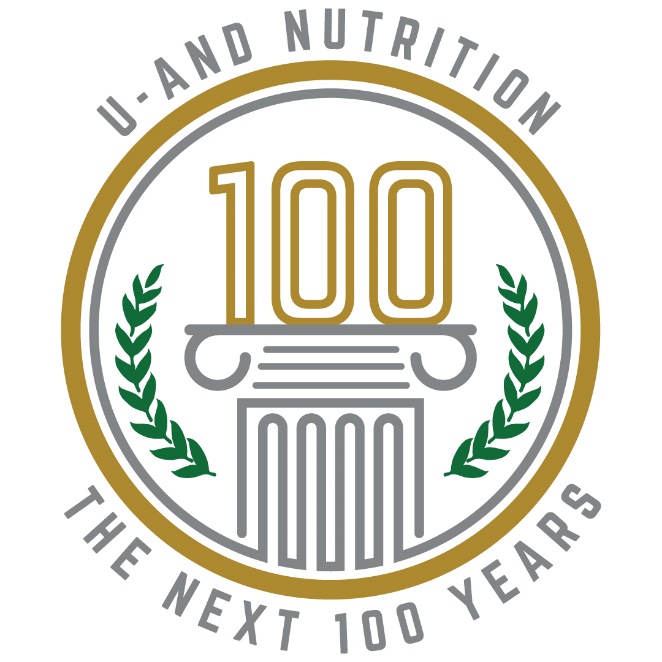 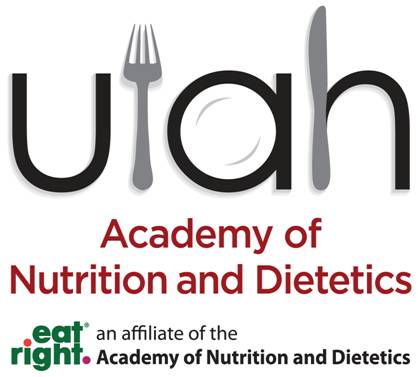 Utah Academy of Nutrition and Dietetics Annual ConferenceMarch 30th and 31st 2017

Continuing Professional Education Certificate of Completion for Dietitians
Dietetics Leadership: What Do We Know?
Speaker: Emily Vaterlaus-Patten
Approved for 1 CPEU; Level 1
Participant’s Name: _______________________________

Registration Number: _____________________________
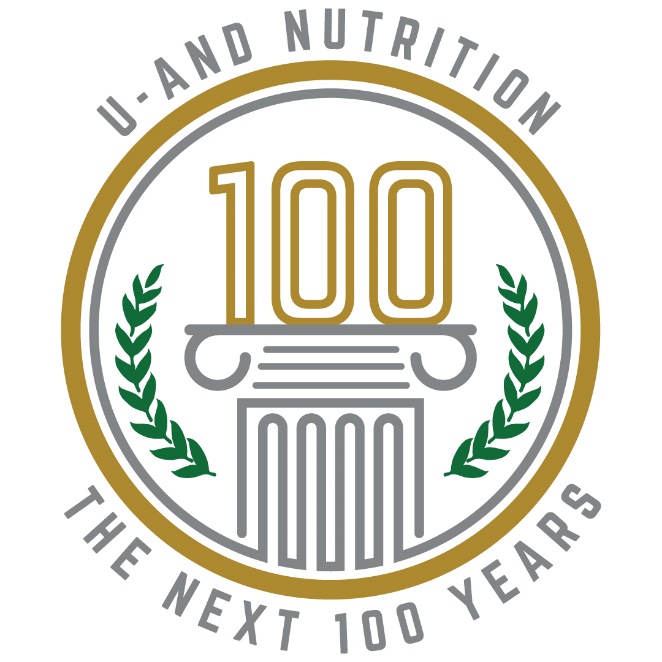 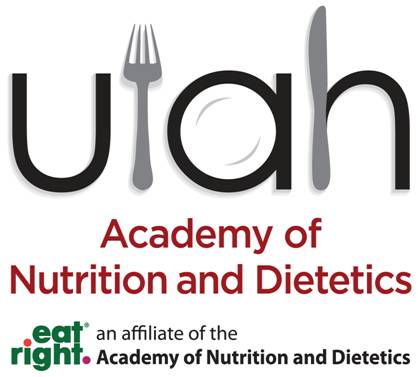 Utah Academy of Nutrition and Dietetics Annual ConferenceMarch 30th and 31st 2017

Continuing Professional Education Certificate of Completion for Dietitians
Nutrition in the Schools: Working to Keep Utah’s Children Healthy
Speaker: Sarah Hodson and Kate Wheeler
Approved for 1 CPEU; Level 1
Participant’s Name: _______________________________

Registration Number: _____________________________
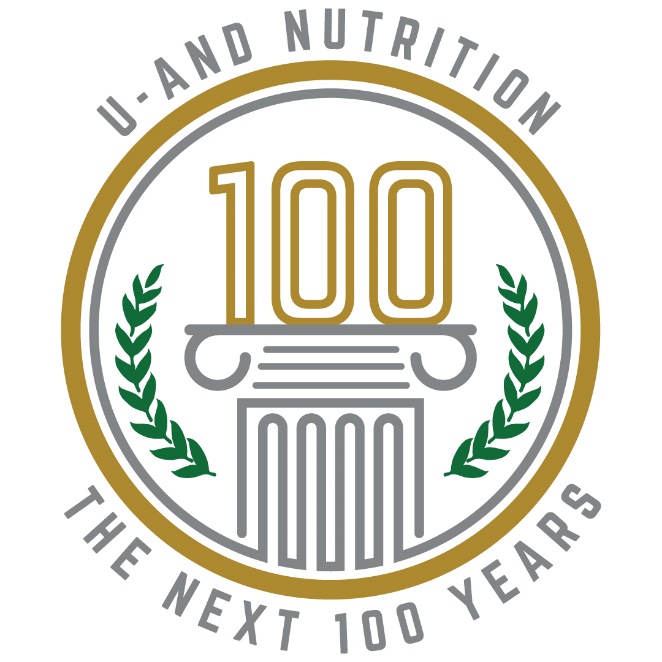 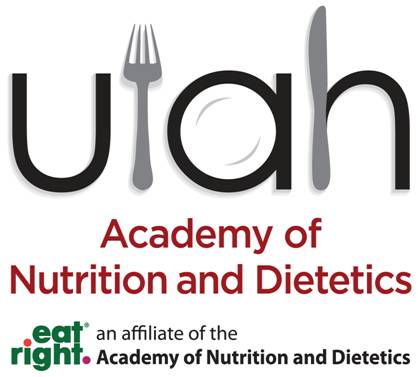 Utah Academy of Nutrition and Dietetics Annual ConferenceMarch 30th and 31st 2017

Continuing Professional Education Certificate of Completion for Dietitians
Gut Microbiota
Speaker: Vinodhini Kolandavelu
Approved for 1 CPEU; Level 1
Participant’s Name: _______________________________

Registration Number: _____________________________
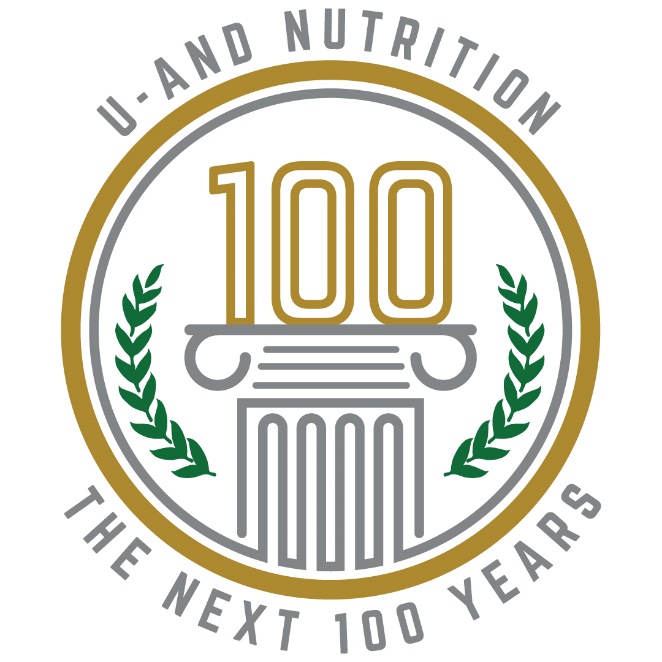 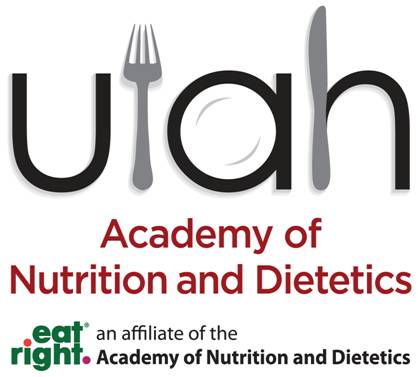 Utah Academy of Nutrition and Dietetics Annual ConferenceMarch 30th and 31st 2017

Continuing Professional Education Certificate of Completion for Dietitians
Eating to 100-Longevity Lessons from Centenarians Around the World
Speaker: Sue Linja and SeAnne Safaii
Approved for 1 CPEU; Level 1
Participant’s Name: _______________________________

Registration Number: _____________________________
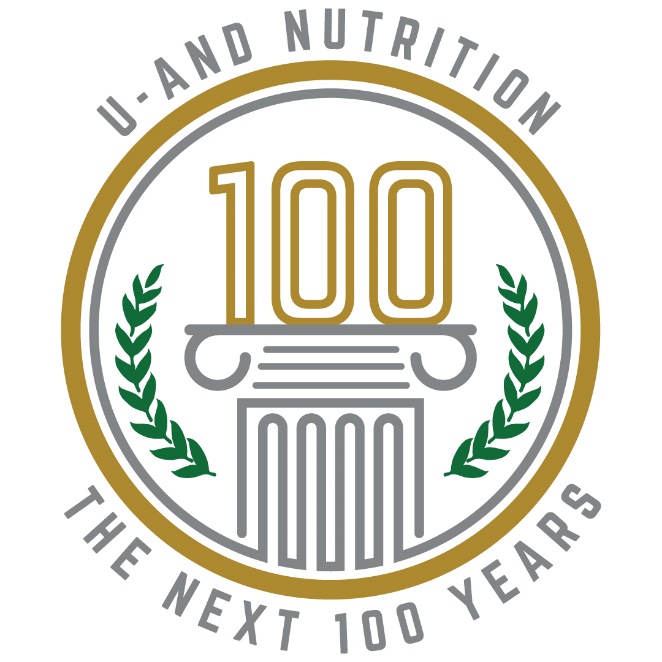 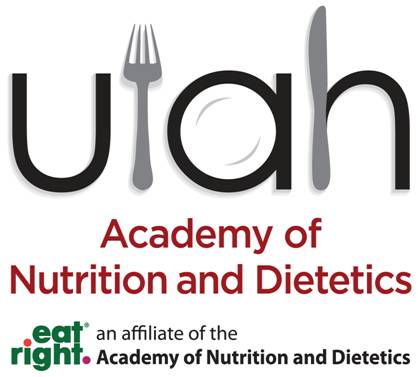 Utah Academy of Nutrition and Dietetics Annual ConferenceMarch 30th and 31st 2017

Continuing Professional Education Certificate of Completion for Dietitians
Jazzercise
Speaker: Marisa Raymond
Approved for 1 CPEU; Level 1
Participant’s Name: _______________________________

Registration Number: _____________________________
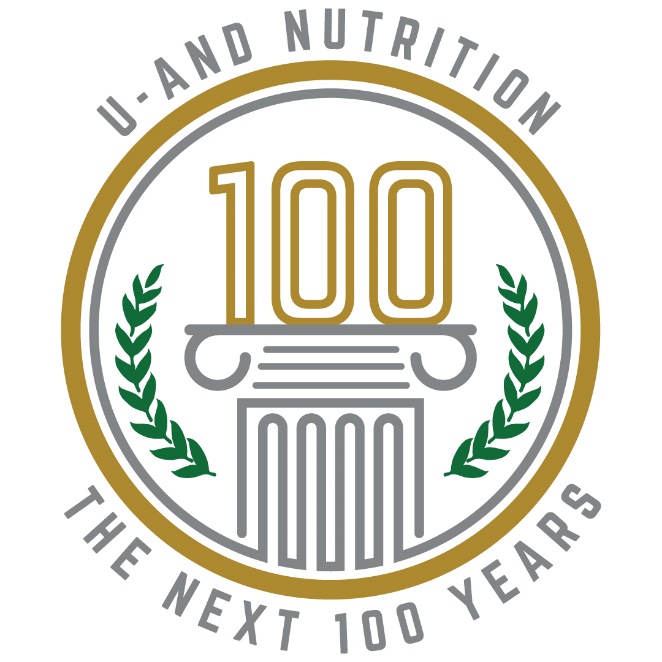 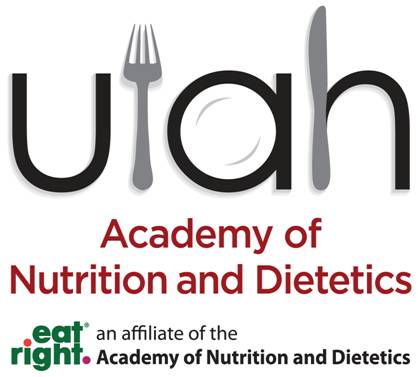